ENERGY Audit - Industry
By

Ravindra M Datar
Senergy Consultants (P) Ltd




	

	91-9821271630
		ravi@senergy.co.in 
www.senergy-india.com
Senergy
Synergy 
between  
Our expertise on conservation of energy 

&

Your experience & knowledge of
process, operations, plant engineering, etc.  
To
 
Save Energy
[Speaker Notes: Determine the best close for your audience and your presentation.  Close with a summary; offer options; recommend a strategy; suggest a plan; set a goal.  Keep your focus throughout your presentation, and you will more likely achieve your purpose.]
Senergy
Leading Energy Conservation Consultants in India

Conducting Energy Conservation Studies for past 27 years.

Team of experts headed by a technocrat from IIT

Customer driven company with many repeat orders & orders form group companies

Among of the first to receive ISO 9001-2000 certification. 

Lead Auditor ISO 50001, Energy Management System
[Speaker Notes: In your opening, establish the relevancy of the topic to the audience.  Give a brief preview of the presentation and establish value for the listeners.  Take into account your audience’s interest and expertise in the topic when choosing your vocabulary, examples, and illustrations.  Focus on the importance of the topic to your audience, and  you will have more attentive listeners.]
Senergy
Empanelled with Maharashtra & Gujarat Governments (MEDA & GEDA)

BEE Certified & Accredited Auditors

Over 1,200 clients in diversified fields including Power Plants, Ferrous & non-ferrous,  Chemical, Pharmaceutical, Textile, Pulp & Paper, Engineering, Automobiles, Hotels, Hospitals & Commercial Premises 

Instrumental towards energy saving of Rs 100 crores/year
[Speaker Notes: In your opening, establish the relevancy of the topic to the audience.  Give a brief preview of the presentation and establish value for the listeners.  Take into account your audience’s interest and expertise in the topic when choosing your vocabulary, examples, and illustrations.  Focus on the importance of the topic to your audience, and  you will have more attentive listeners.]
Senergy
Interactive studies.

Practical & Realistic Suggestions.

Turnkey Consultancy during Implementation.

Long term services for Sustainable Savings & Continuous Improvements.

Basic & Advanced Training Programs.
[Speaker Notes: In your opening, establish the relevancy of the topic to the audience.  Give a brief preview of the presentation and establish value for the listeners.  Take into account your audience’s interest and expertise in the topic when choosing your vocabulary, examples, and illustrations.  Focus on the importance of the topic to your audience, and  you will have more attentive listeners.]
Few of our clients
Hindustan Zinc Ltd
Sterlite Industries Ltd
Grasim Industries Ltd
Excel Industries Ltd 
Century Enka Ltd 
Century Rayon
Asian Heart Hospital 
Essel World  
EBG India Pvt Ltd
Sandoz Ltd 
Wartsila Industries Ltd
PepsiCo India Ltd
USV Ltd
Jindal Saw Ltd
United Nations Industrial Development Organization – UNIDO Allana Industries Ltd
Tata Chemicals Ltd
Schenectady Herdillia ltd
Hindustan Lever Ltd 
Nicolas Piramal India Ltd
NOCIL Ltd 
DGP Hinoday Ltd 
Tata Metalliks Ltd 
Ultratech Ltd    
Whirlpool of India Ltd
Pidilite Industries Ltd
Sachivalay – Gujarat 
Wockhardt Ltd
Clarient Chemicals (India) Ltd
[Speaker Notes: In your opening, establish the relevancy of the topic to the audience.  Give a brief preview of the presentation and establish value for the listeners.  Take into account your audience’s interest and expertise in the topic when choosing your vocabulary, examples, and illustrations.  Focus on the importance of the topic to your audience, and  you will have more attentive listeners.]
Instruments
Ultrasonic non-contact type flow meters for liquid
Ultrasonic non-contact type Energy (kCal/hr, TR) flow meter for liquid
Power & Harmonic analyzers 
Clamp-on type power / energy meters 
Thermal Imager 
Anemometers – to measure velocity of gases  
Digital Manometers & Pressure Gauges 
Digital thermometers for liquid / surface temperature
Environment Meter for Lux, Temperature, RH, Sound & CO2
Combustion Gas Analyzer
Pressure Gauges 
Digital Hygro-temp Meter (for Temp & RH measurement)
Energy Audit – Coverage
Analysis of specific energy consumption 
overall
Analysis of energy bill – electricity & fuel
Energy & Mass Balance for 
Furnaces 
Ovens 
Boilers
Performance of 
Pumps 
Fans & Blowers
Compressors 
Cooling Tower 
refrigeration Compressors 
Air Conditioning Systems
[Speaker Notes: Determine the best close for your audience and your presentation.  Close with a summary; offer options; recommend a strategy; suggest a plan; set a goal.  Keep your focus throughout your presentation, and you will more likely achieve your purpose.]
Energy Audit – Coverage
Motor Load Study 
Study of distribution system
Cable Losses 
Water 
Power Quality & Harmonic Analysis 
Brain storming & joint analysis of proposals 
Energy Awareness & Training (Duration - 3 to 4 hours) 
Identification of potential saving areas
Suggestions & Recommendation 
Report & Final Presentation
[Speaker Notes: Determine the best close for your audience and your presentation.  Close with a summary; offer options; recommend a strategy; suggest a plan; set a goal.  Keep your focus throughout your presentation, and you will more likely achieve your purpose.]
Specific Energy Consumption
Specific Energy:  Energy consumed per unit output.

   It is the Key performance assessment tool for every energy consumer.

   Collect the following data on monthly basis & for last 12 month

Total production
Power consumption – SEB & Captive
Consumption of each type of fuel
Cost of each type of fuel
[Speaker Notes: Determine the best close for your audience and your presentation.  Close with a summary; offer options; recommend a strategy; suggest a plan; set a goal.  Keep your focus throughout your presentation, and you will more likely achieve your purpose.]
Specific Energy Consumption
Outcome savings  / gains through 

Operational improvements 
Effective monitoring 
Streamlining production / Operations
[Speaker Notes: Determine the best close for your audience and your presentation.  Close with a summary; offer options; recommend a strategy; suggest a plan; set a goal.  Keep your focus throughout your presentation, and you will more likely achieve your purpose.]
Specific Energy Consumption
[Speaker Notes: Determine the best close for your audience and your presentation.  Close with a summary; offer options; recommend a strategy; suggest a plan; set a goal.  Keep your focus throughout your presentation, and you will more likely achieve your purpose.]
Energy & Mass Balance
Mass Balance 
Mass can neither be created nor destroyed, but for fusion or fission reactions.   
Input Material = Output Material 

Energy Balance   
Energy can neither be created nor destroyed, but for fusion or fission reactions.   
Input Energy = Output Energy  

Outcome   
Clear idea about potential saving / gain areas
[Speaker Notes: Determine the best close for your audience and your presentation.  Close with a summary; offer options; recommend a strategy; suggest a plan; set a goal.  Keep your focus throughout your presentation, and you will more likely achieve your purpose.]
Energy & Mass BalanceEngine - Furnace Oil Fired
[Speaker Notes: Determine the best close for your audience and your presentation.  Close with a summary; offer options; recommend a strategy; suggest a plan; set a goal.  Keep your focus throughout your presentation, and you will more likely achieve your purpose.]
Energy & Mass Balance
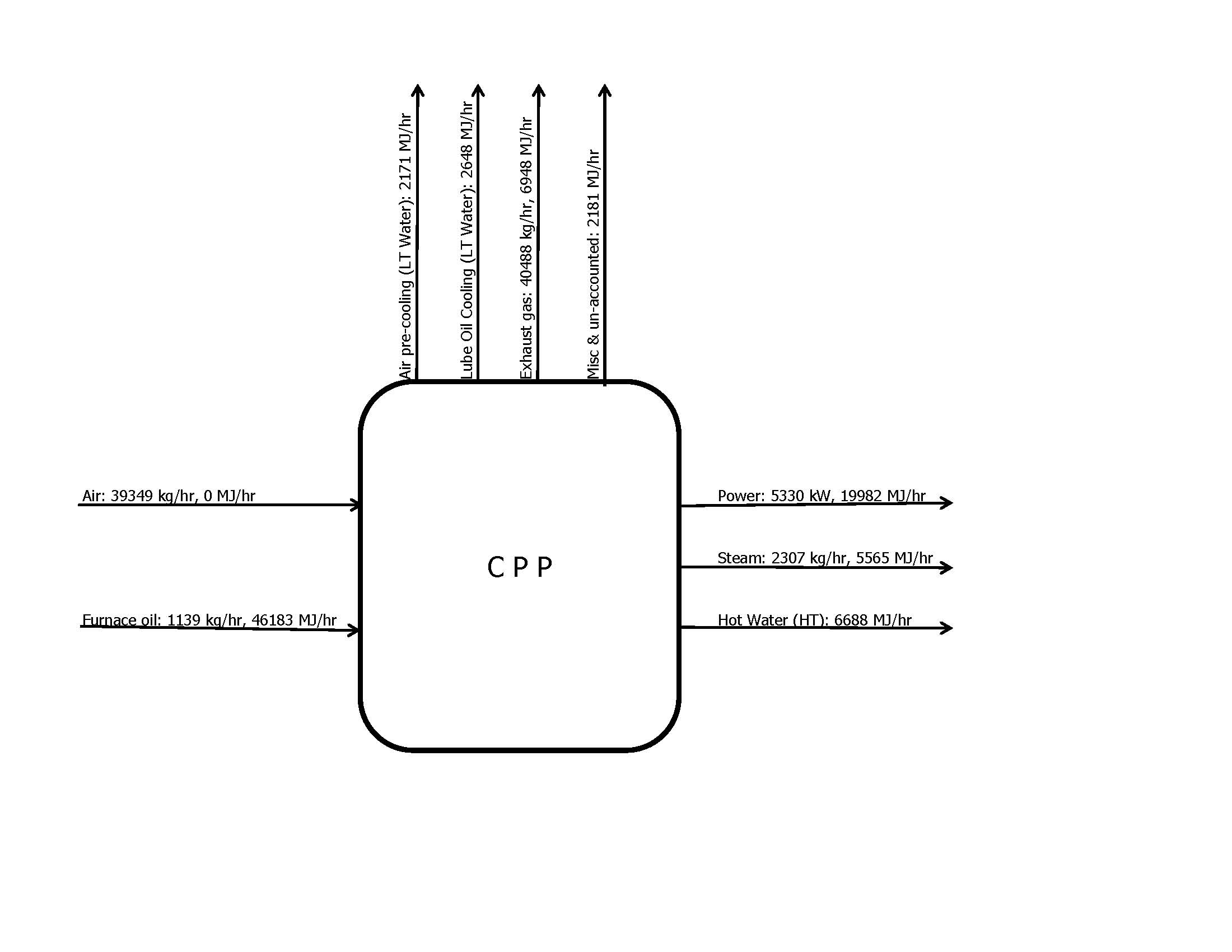 [Speaker Notes: Determine the best close for your audience and your presentation.  Close with a summary; offer options; recommend a strategy; suggest a plan; set a goal.  Keep your focus throughout your presentation, and you will more likely achieve your purpose.]
Energy Accounting / Balancing
Analysis of Energy Bills
Electricity Bill
Power Factor 
Load Factor
Time of Day  
Demand Management 

Fuel Bill  
Possibility of replacing cheaper source of energy
Combined Heat & Power (Cogeneration) Systems 

Outcome   
Optimizing purchase cost of energy
[Speaker Notes: Determine the best close for your audience and your presentation.  Close with a summary; offer options; recommend a strategy; suggest a plan; set a goal.  Keep your focus throughout your presentation, and you will more likely achieve your purpose.]
Power Quality & Harmonic Analysis
Logging of electrical parameters of individual phases
Voltage, Current, Power Factor and Power – real, active and  reactive  
Current harmonics – Total (THD) as well as 3rd  , 5th, up to 23rd
Voltage harmonics – Total (THD) as well as 3rd  , 5th, up to 23rd

Outcome 
Phase Imbalance in electrical parameters including current, voltage 
Harmonic  distortion in current as well as voltage wave forms 
Loading profile over a period of time 

The purpose is to identify power quality and harmonic issues; the correct actions would improve power quality but may not necessarily result in energy saving.
[Speaker Notes: Determine the best close for your audience and your presentation.  Close with a summary; offer options; recommend a strategy; suggest a plan; set a goal.  Keep your focus throughout your presentation, and you will more likely achieve your purpose.]
Consumption Profile – 24 hr
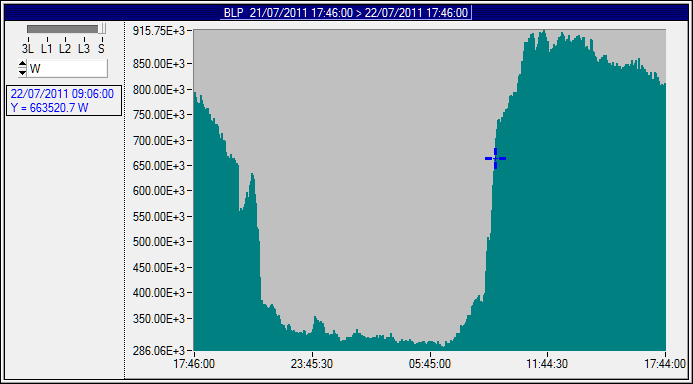 [Speaker Notes: Determine the best close for your audience and your presentation.  Close with a summary; offer options; recommend a strategy; suggest a plan; set a goal.  Keep your focus throughout your presentation, and you will more likely achieve your purpose.]
Current Harmonics - Total
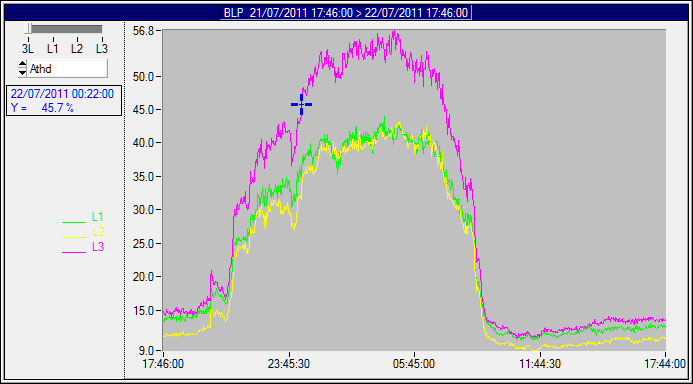 [Speaker Notes: Determine the best close for your audience and your presentation.  Close with a summary; offer options; recommend a strategy; suggest a plan; set a goal.  Keep your focus throughout your presentation, and you will more likely achieve your purpose.]
Thermal Imaging of Electrical System
Measure
Temperature profile of electrical panels / connections with Thermal Imager Camera 

Outcome 
Identification of Hot Spots 

The purpose is to identify hot spot due to localized heating; which could lead to failure / accidents.  The correct actions would ensure safe operation but may not necessarily result in energy saving.
[Speaker Notes: Determine the best close for your audience and your presentation.  Close with a summary; offer options; recommend a strategy; suggest a plan; set a goal.  Keep your focus throughout your presentation, and you will more likely achieve your purpose.]
Thermal Imaging of Electrical System
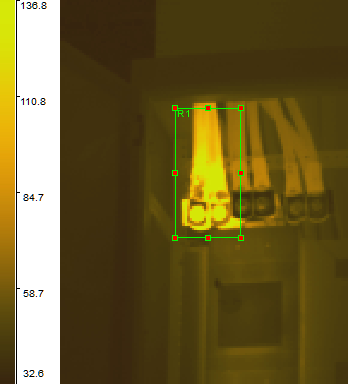 [Speaker Notes: Determine the best close for your audience and your presentation.  Close with a summary; offer options; recommend a strategy; suggest a plan; set a goal.  Keep your focus throughout your presentation, and you will more likely achieve your purpose.]
Motors
Measure
Operating parameters like Voltage, Current, Power Factor and Power
Note down Motor Rating, Efficiency, type of Application and Operating Period

Outcome 
Load / Loading Pattern of the motors
Expected drop in Efficiency at operating load
Steps to optimize motor performance 
Potential saving with cost benefit analysis
[Speaker Notes: Determine the best close for your audience and your presentation.  Close with a summary; offer options; recommend a strategy; suggest a plan; set a goal.  Keep your focus throughout your presentation, and you will more likely achieve your purpose.]
Motors
[Speaker Notes: Determine the best close for your audience and your presentation.  Close with a summary; offer options; recommend a strategy; suggest a plan; set a goal.  Keep your focus throughout your presentation, and you will more likely achieve your purpose.]
Pumps
Measure
Velocity of liquid to determine flow rate 
Differential Pressure 
Power drawn by motor 
Note down Motor Efficiency and Specific gravity of Liquid 

Outcome 
Present pump efficiency
Operating parameters – Flow, differential head and power.
Recommended Efficiency at Operating parameters 
Steps to achieve  the recommended parameters
Potential saving with cost benefit analysis
[Speaker Notes: Determine the best close for your audience and your presentation.  Close with a summary; offer options; recommend a strategy; suggest a plan; set a goal.  Keep your focus throughout your presentation, and you will more likely achieve your purpose.]
Pumps
[Speaker Notes: Determine the best close for your audience and your presentation.  Close with a summary; offer options; recommend a strategy; suggest a plan; set a goal.  Keep your focus throughout your presentation, and you will more likely achieve your purpose.]
Refrigeration Compressors
Measure
Velocity of liquid to determine flow rate through chiller 
Differential Temperature across chiller
Power drawn by compressor motor 
Note down Motor Efficiency, Specific gravity and Specific heat of Liquid, Speed of Compressor 

Outcome 
Operating capacity & Specific Power Consumption
Recommended Specific Power at operating / design parameters
Steps to achieve  the recommended / design parameters  
Potential saving with cost benefit analysis
[Speaker Notes: Determine the best close for your audience and your presentation.  Close with a summary; offer options; recommend a strategy; suggest a plan; set a goal.  Keep your focus throughout your presentation, and you will more likely achieve your purpose.]
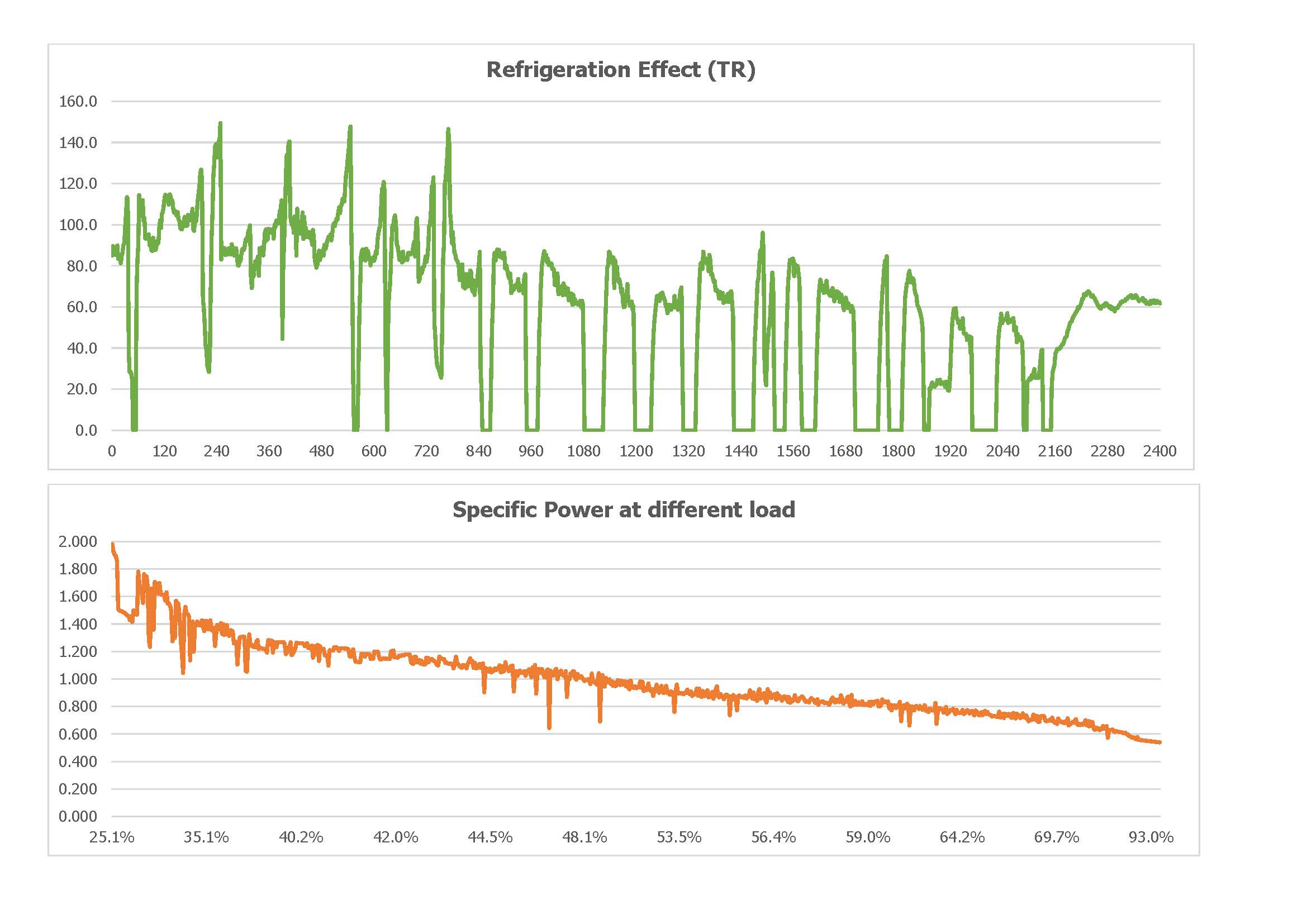 [Speaker Notes: Determine the best close for your audience and your presentation.  Close with a summary; offer options; recommend a strategy; suggest a plan; set a goal.  Keep your focus throughout your presentation, and you will more likely achieve your purpose.]
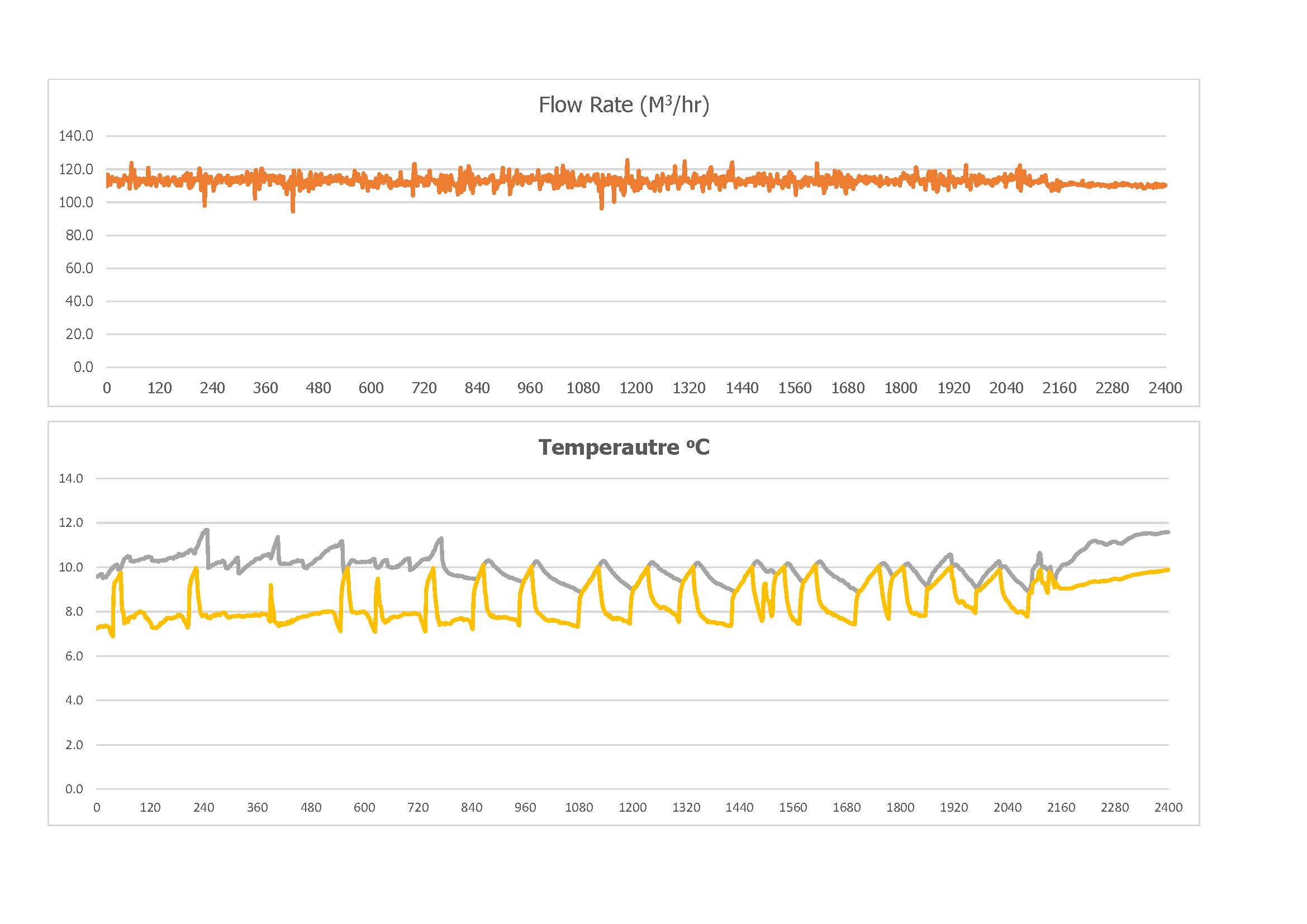 [Speaker Notes: Determine the best close for your audience and your presentation.  Close with a summary; offer options; recommend a strategy; suggest a plan; set a goal.  Keep your focus throughout your presentation, and you will more likely achieve your purpose.]
Refrigeration Compressors
Fans & Blowers
Measure
Velocity of gas to determine flow rate 
Differential Pressure 
Power drawn by motor 
Note down Motor Efficiency, Temperature and Specific gravity of gas

Outcome 
Operating efficiency (Static pressure) of fan
Operating parameters – Flow, Diff Pressure & Power
Recommended Efficiency at Operating parameters
Steps to achieve  the recommended parameters 
Potential saving with cost benefit analysis
[Speaker Notes: Determine the best close for your audience and your presentation.  Close with a summary; offer options; recommend a strategy; suggest a plan; set a goal.  Keep your focus throughout your presentation, and you will more likely achieve your purpose.]
Fans & Blowers
[Speaker Notes: Determine the best close for your audience and your presentation.  Close with a summary; offer options; recommend a strategy; suggest a plan; set a goal.  Keep your focus throughout your presentation, and you will more likely achieve your purpose.]
Air Compressors Capacity Test
Isolate compressor & receiver from the system.
Close the outlet valve of the receiver.
Switch off the compressor.
Vent the air to bring down the pressure to atmospheric.
Start the compressor.
Note down the final pressure and the time required to reach the final pressure.
Measure power consumption of the compressor at the final pressure.
Measure volume of the receiver and the piping till the receiver.

Indicative Method:
Measure suction flow rate with anemometer & note down area of air flow.
[Speaker Notes: Determine the best close for your audience and your presentation.  Close with a summary; offer options; recommend a strategy; suggest a plan; set a goal.  Keep your focus throughout your presentation, and you will more likely achieve your purpose.]
Air Compressors Leak Test / Operating Load Test
Operating Load:

Note down overall load time and operating time of the compressors during the specified period.

Leak Test:

Switch off all the consumers of compressed air.
Operate optimum number of compressors.
Note down the total time of the test and the loading time of the individual air compressors.
Note down power consumption loading and un-loading of the individual compressors.
[Speaker Notes: Determine the best close for your audience and your presentation.  Close with a summary; offer options; recommend a strategy; suggest a plan; set a goal.  Keep your focus throughout your presentation, and you will more likely achieve your purpose.]
Air Compressors
Outcome

Operating capacity
Specific Power Consumption
Recommended Specific Power at operating / design parameters
Leakages in the system
Loading pattern on the compressor 
Steps to achieve  the recommended / design parameters
Potential saving with cost benefit analysis
[Speaker Notes: Determine the best close for your audience and your presentation.  Close with a summary; offer options; recommend a strategy; suggest a plan; set a goal.  Keep your focus throughout your presentation, and you will more likely achieve your purpose.]
Air Compressorscapacity Test
[Speaker Notes: Determine the best close for your audience and your presentation.  Close with a summary; offer options; recommend a strategy; suggest a plan; set a goal.  Keep your focus throughout your presentation, and you will more likely achieve your purpose.]
Air Compressors Operating Load
[Speaker Notes: Determine the best close for your audience and your presentation.  Close with a summary; offer options; recommend a strategy; suggest a plan; set a goal.  Keep your focus throughout your presentation, and you will more likely achieve your purpose.]
Air Compressors Leak Test
[Speaker Notes: Determine the best close for your audience and your presentation.  Close with a summary; offer options; recommend a strategy; suggest a plan; set a goal.  Keep your focus throughout your presentation, and you will more likely achieve your purpose.]
Cooling Towers
Measure (during a specified period of time)

Air velocity to determine air flow rate for each cell
Ambient Conditions - DBT, WBT
Inlet and outlet temperature of water
Range and Approach
Power drawn by Fan

Outcome

Operating parameters - Output, Effectiveness , L/G Ratio
Recommended Operating parameters
Steps to achieve  the recommended parameters 
Potential saving with cost benefit analysis
[Speaker Notes: Determine the best close for your audience and your presentation.  Close with a summary; offer options; recommend a strategy; suggest a plan; set a goal.  Keep your focus throughout your presentation, and you will more likely achieve your purpose.]
Cooling Towers
[Speaker Notes: Determine the best close for your audience and your presentation.  Close with a summary; offer options; recommend a strategy; suggest a plan; set a goal.  Keep your focus throughout your presentation, and you will more likely achieve your purpose.]
Cooling Towers
[Speaker Notes: Determine the best close for your audience and your presentation.  Close with a summary; offer options; recommend a strategy; suggest a plan; set a goal.  Keep your focus throughout your presentation, and you will more likely achieve your purpose.]
FurnacesSpecific Energy / Efficiency (Direct / Indirect)
Measure (during the specified period of time)

Useful Heat energy for heating the product 
Total Energy supplied 
Combustion gas analysis – CO2, O2 & Stack temp
Surface area and wall temperature 
Furnace temperature & Opening 
Any other sources of losses

Outcome

Operating efficiency by direct & indirect method
Losses with quantification from individual avenue
Recommended parameters & steps to achieve them
Potential saving with cost benefit analysis
[Speaker Notes: Determine the best close for your audience and your presentation.  Close with a summary; offer options; recommend a strategy; suggest a plan; set a goal.  Keep your focus throughout your presentation, and you will more likely achieve your purpose.]
Illumination & Indoor Air  Quality
Illumination Level 

Temperature 

Relative Humidity (RH)

Carbon dioxide (CO2) contents
[Speaker Notes: Determine the best close for your audience and your presentation.  Close with a summary; offer options; recommend a strategy; suggest a plan; set a goal.  Keep your focus throughout your presentation, and you will more likely achieve your purpose.]
[Speaker Notes: Determine the best close for your audience and your presentation.  Close with a summary; offer options; recommend a strategy; suggest a plan; set a goal.  Keep your focus throughout your presentation, and you will more likely achieve your purpose.]
[Speaker Notes: Determine the best close for your audience and your presentation.  Close with a summary; offer options; recommend a strategy; suggest a plan; set a goal.  Keep your focus throughout your presentation, and you will more likely achieve your purpose.]
[Speaker Notes: Determine the best close for your audience and your presentation.  Close with a summary; offer options; recommend a strategy; suggest a plan; set a goal.  Keep your focus throughout your presentation, and you will more likely achieve your purpose.]
[Speaker Notes: Determine the best close for your audience and your presentation.  Close with a summary; offer options; recommend a strategy; suggest a plan; set a goal.  Keep your focus throughout your presentation, and you will more likely achieve your purpose.]
[Speaker Notes: Determine the best close for your audience and your presentation.  Close with a summary; offer options; recommend a strategy; suggest a plan; set a goal.  Keep your focus throughout your presentation, and you will more likely achieve your purpose.]
Study of Distribution SystemEnergy loss / Heat ingress / Leakages
Cooling water system
Pressure drop

Compressed air system
Pressure drop
Leakages 

Electrical distribution system
Cable losses
Transformers
Capacitors
[Speaker Notes: Determine the best close for your audience and your presentation.  Close with a summary; offer options; recommend a strategy; suggest a plan; set a goal.  Keep your focus throughout your presentation, and you will more likely achieve your purpose.]
Utilization
Over / Under Sized Equipment
Pumps, refrigeration compressors, cooling towers   

High Grade Energy for Low Grade Applications 
Compressed air for cleaning, brine in place of chilled water 
 
Unwarranted & Rigid Specifications.
Stringent hall Conditions, air conditioning / lighting in unoccupied area
Recovery of Waste Energy
Recovery from Hot / Cold Effluent
Cost of Energy
Avail Maximum Tariff Concessions & Benefits 
Unity PF, Night Operation, Bulk Discount, Bulk Purchases 

Switchover to cheaper Fuel
Electrical to fuel (LPG / HSD / Biofuel) heating / solar system, heat pump and/or de-superheater for hot water

Power Exchange 
Procuring power through power exchange
Thank 

You!